TOÁN 2
Tập 1
Tuần 12
Bài 34: Phép trừ (có nhớ) trong phạm vi 100 (tiếp theo) – Tiết 1
KHỞI ĐỘNG
TRÒ CHƠI TRUYỀN ĐIỆN
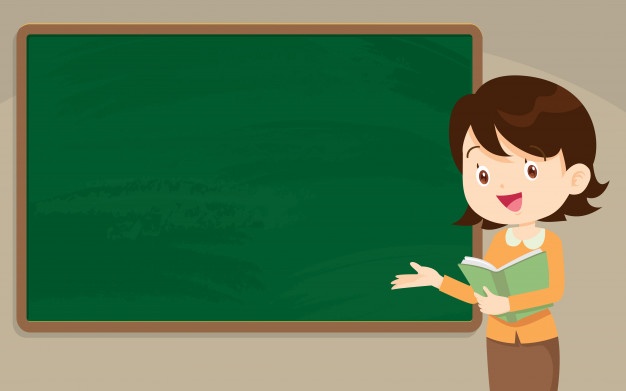 LUYỆN TẬP 
THỰC HÀNH
Tính
1
62
  4
43
  7
63
  6
94
  8
-
-
-
-
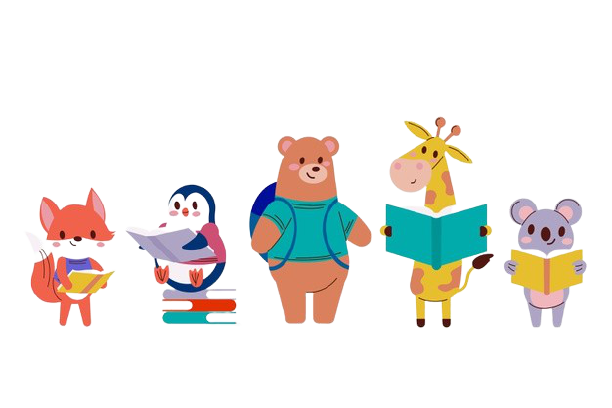 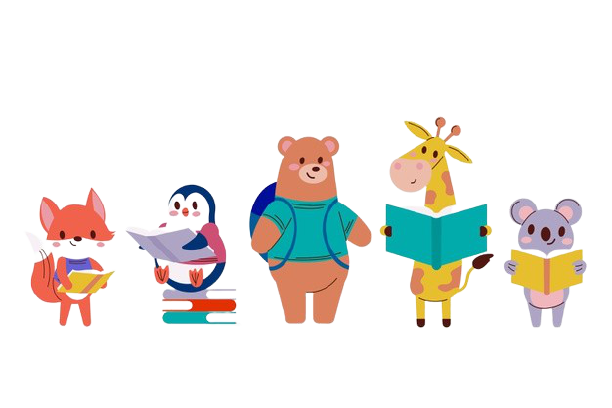 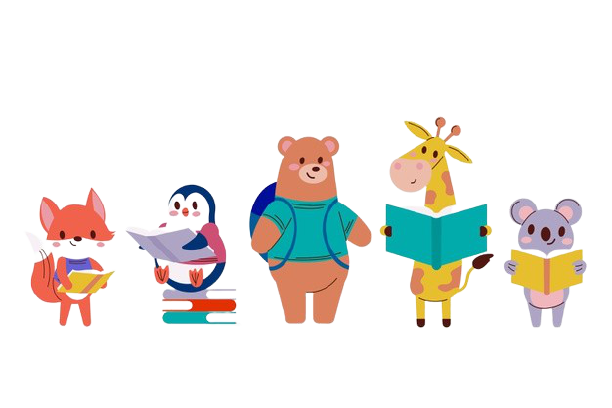 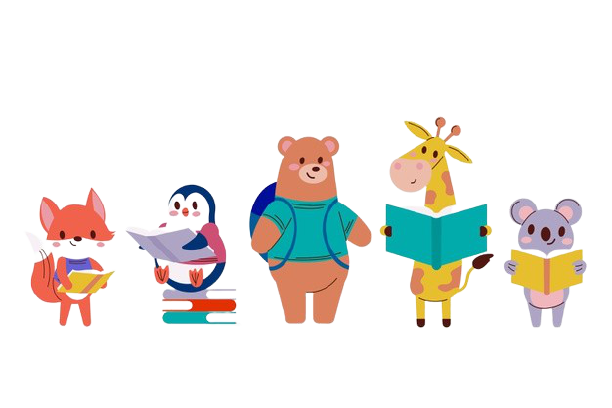 Đặt tính rồi tính:
2
41 - 5
23 - 4
34 - 9
96 - 8
34
23
41
96
-
-
-
-
9
4
5
8
25
19
36
88
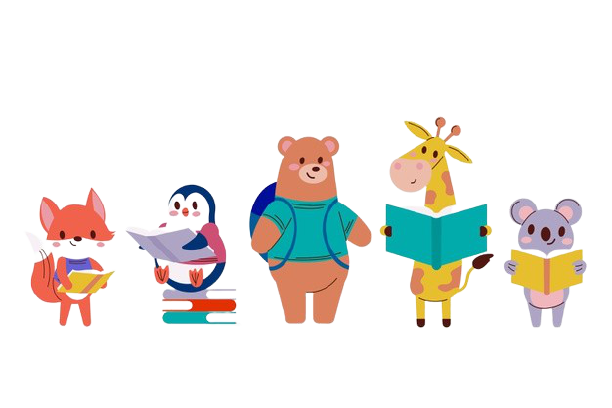 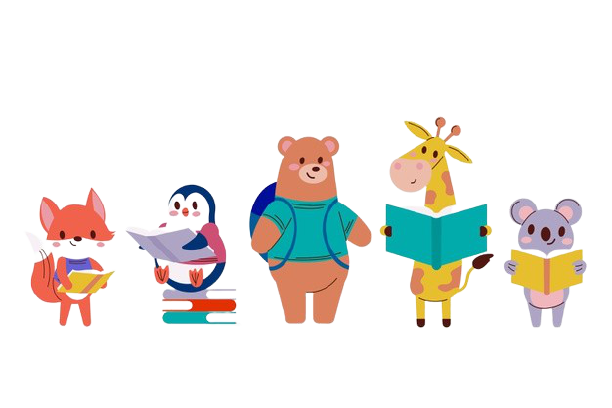 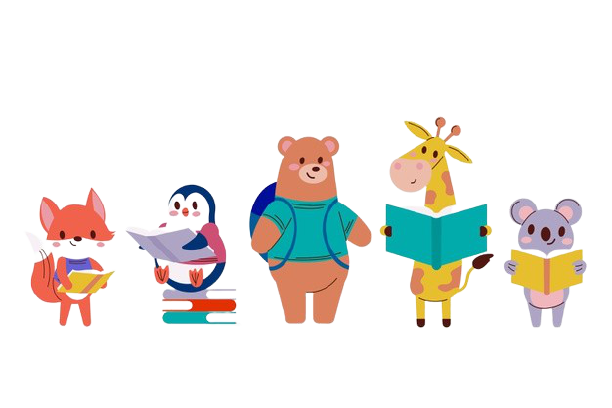 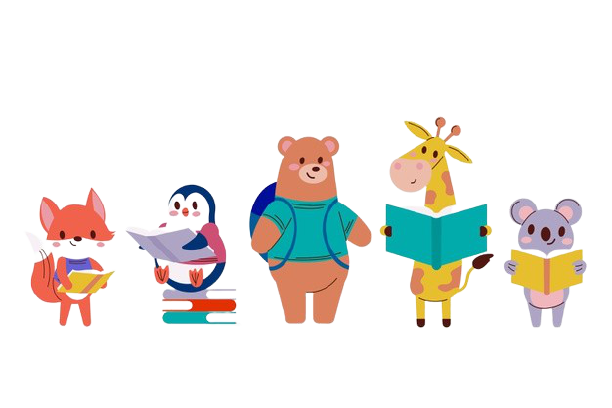 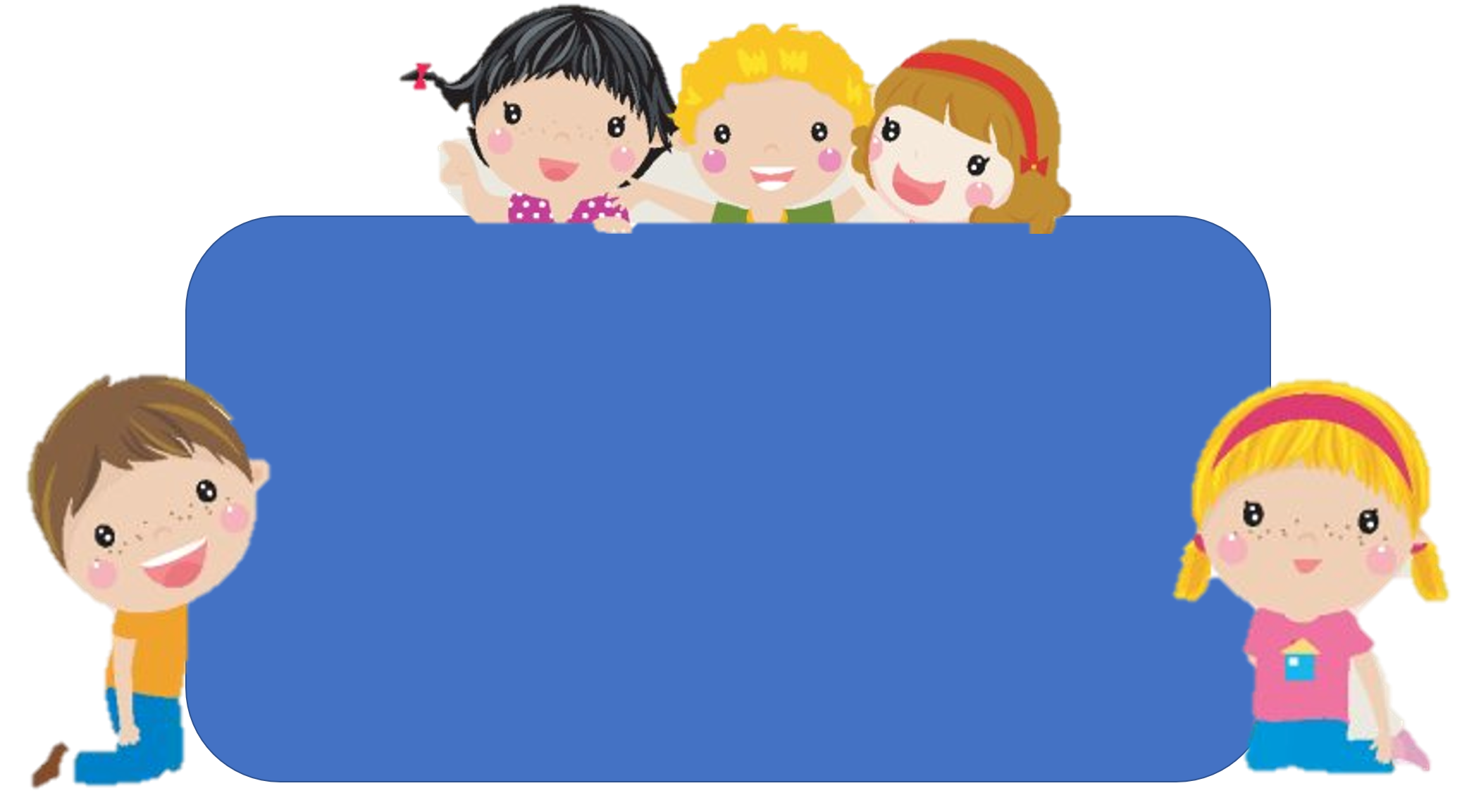 Để có thể làm tốt các bài tập trên em nhắn bạn điều gì?
Bài học hôm nay em biết thêm được điều gì?
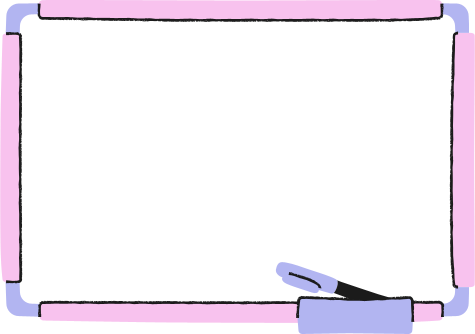 DẶN DÒ